DART Central Business District Rail Replacement
MAXX Program Presentation
May 3rd, 2019
Presented by:  Mike Holbrook, 
Vice President, Rail Operations
Project Technical Overview
Central Business District Transitway MallRail Replacement Project
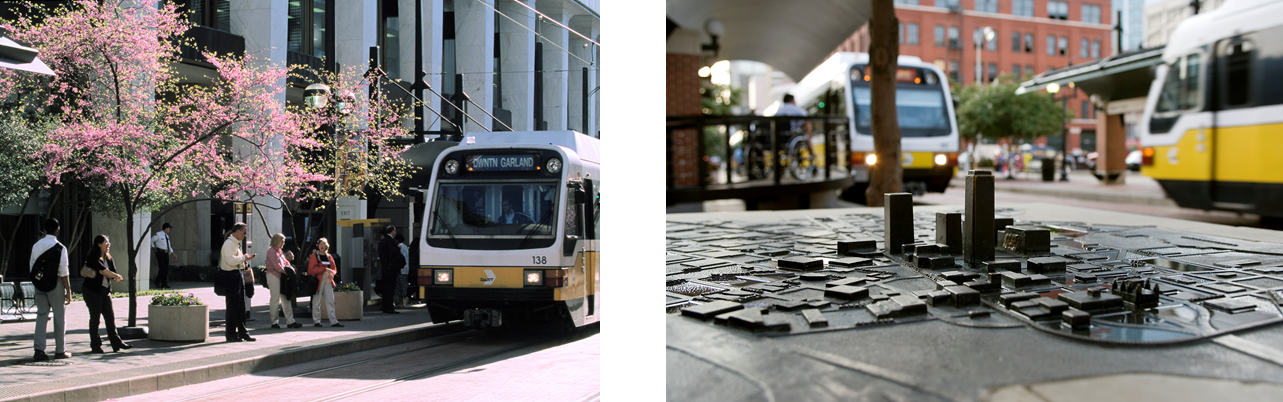 Project Technical Overview Background
Project Technical OverviewBackground
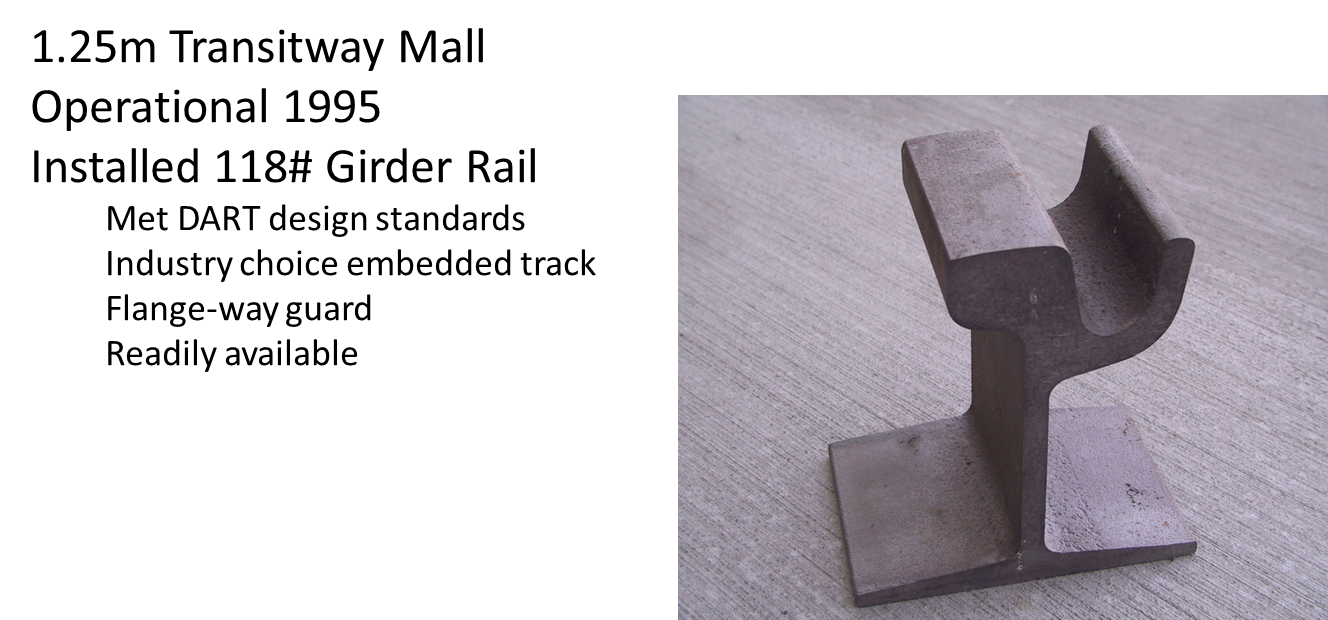 Project Technical OverviewHistorical Background
Narrow gage
Train truck “hunting” in standard gage territory
Requires custom wheel profile to minimize hunting
Increases wear on rail & tire

     Rail Grinding
Inability to grind girder rail until recently
Surface corrugation and profile

     Rail Wear
Inability to measure rail profile until recently
Rail hardness too soft from single rolling during forging
Project Technical OverviewRecent Experiences
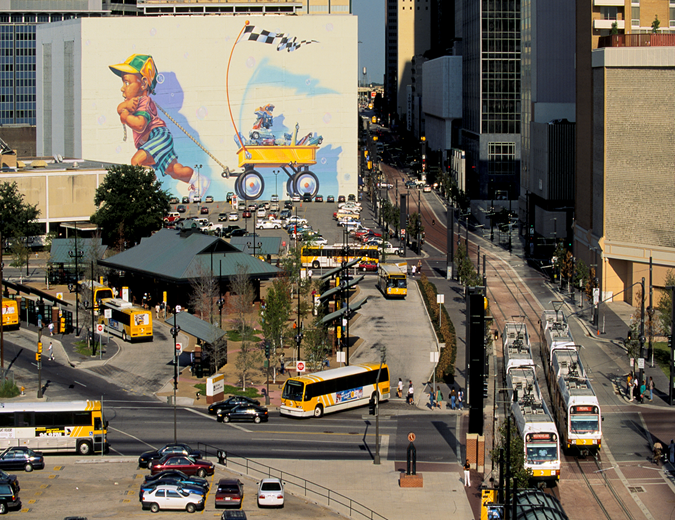 Project Technical OverviewInspection Results
Findings
No erosion of track bed
No major degradation of track drainage system
No degradation of icoset insulation material
Excessive rail wear in some locations: Curves, wheel flanges riding on rail guard
Girder rail severely worn
Project Technical Overview
Customer Communications
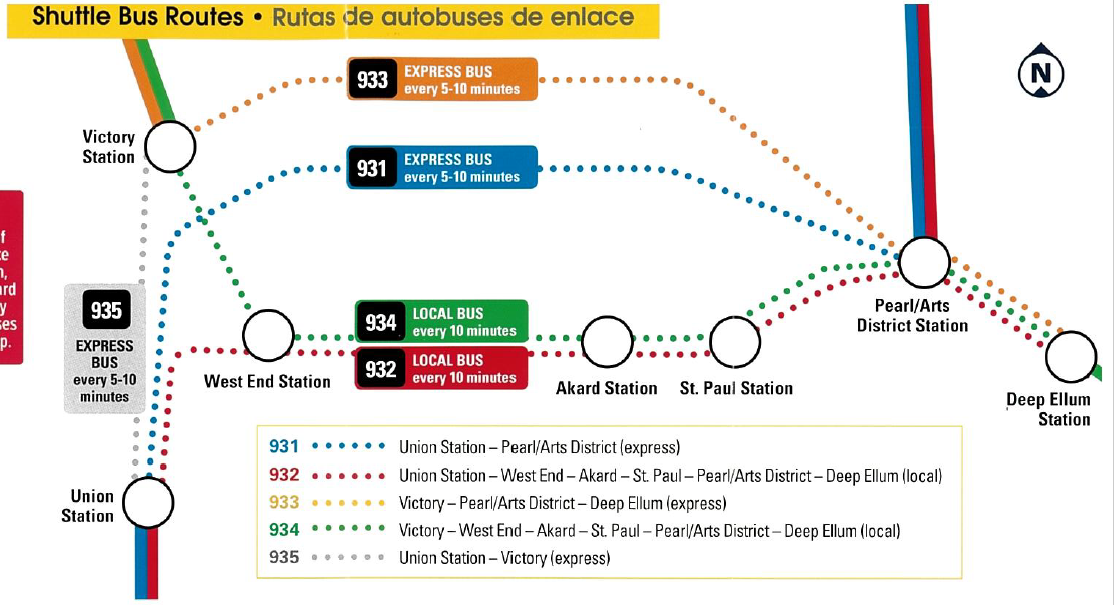 Customer Communications
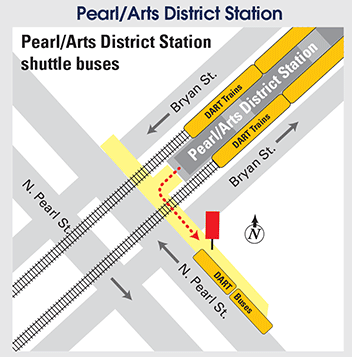 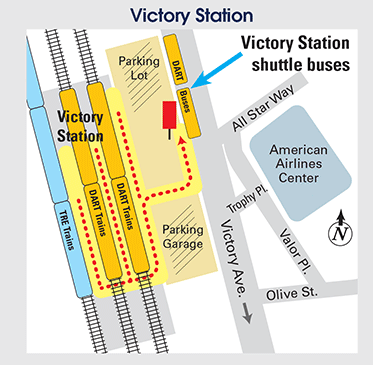 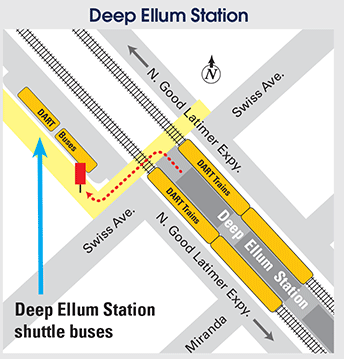 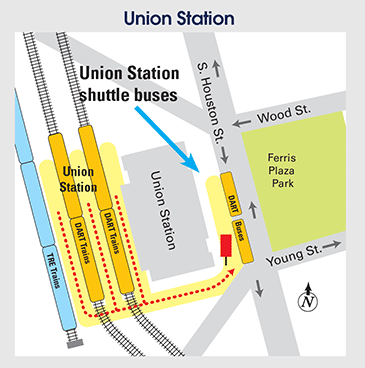 Project Technical OverviewReplacement
Phase 3 A, B and C – Bid Option 1 will include the following:
A –	Rail Replacement and installation of two (2) 50-meter crossovers as 	specified in the contract documents.
B – 	Intersecting Street Crossing Headers and Drainage improvements.
C – 	Bid Option 1 – Rail Replacement for the remainder of the CBD 			segment of the DART Light Rail Transit System as 		specified in the contract documents.
You Tube of DART Rail Replacement Dec 20-21
Questions